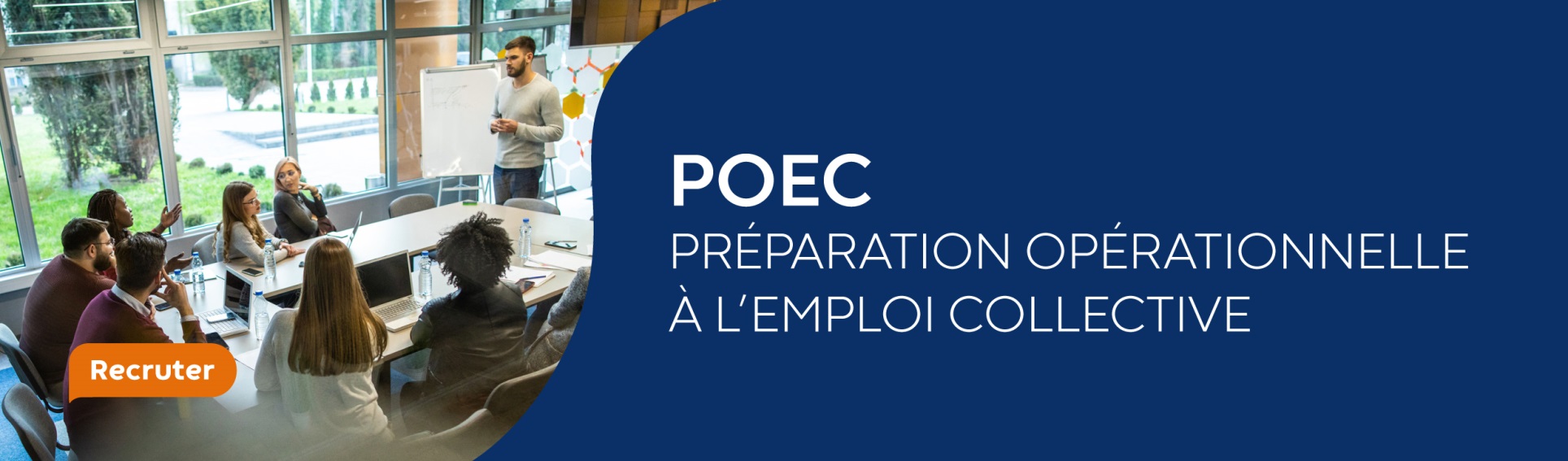 1
OBJECTIFS
Obtenir le titre de Secrétaire assistant médico-social
Renforcer l’employabilité et l’insertion professionnelle grâce aux compétences techniques et comportementales acquises lors de la POEC. 
Savoir s’adapter à tous les secteurs d’activité auxquels ce métier est ouvert (cabinet médical, laboratoire…). 
Montrer au travers de sa pratique les savoir-être nécessaires à l’exercice du métier
Maîtriser les attendus du métier et du monde professionnel.
Réaliser en autonomie l’ensemble des activités du métier
3
MODALITÉS PÉDAGOGIQUES
Présentiel (280h) : travaux de groupe, étude de cas, jeux de rôle…
Distanciel (21h) : plateforme de formation dédiée
2
PUBLIC ET PRÉ-REQUIS
Public: demandeurs d’emploi, inscrits à Pôle Emploi, indemnisés ou non
Pré-requis:
 Un niveau de langue C1
 Une bonne présentation
 Un niveau 4 (BAC) ou 
  un niveau 3 avec 2 ans d’expérience professionnelle
 Un bon sens relationnel, discrétion requise
 Aisance avec les outils bureautiques
Secrétaire médical.e
Code ROME : M1609
Formacode :35015
La/le secrétaire médical.e accueille et prend en charge les patients ou usagers, planifie le activités du service, assure  le traitement et le suivi administratif des dossiers, coordonne les opérations liées au parcours du patient.

Elle/il exerce son activité sous l’autorité d’un professionnel de santé, dans le respect des procédures et la réglementation en vigueur. Elle/il travaille au sein d’une équipe pluridisciplinaire et est l’interface entre tous les intervenants et le public accueilli.
DURÉES ET DATES 
 du 13/12/2023 au 12/03/2024
Interruption du 26/12/2023 au 01/01/2024
 301 heures de formation 
 98 heures de stage en entreprise 
   du 06/02/2024 au 23/02/2024 
intensité horaire journalière : 7 heures (8h30/12h – 13h/16h30)

LIEU DE FORMATION
ACPPAV – 14 rue Gustave Eiffel – 78300 POISSY

MODALITÉS DE SÉLECTION DES CANDIDATS
Tests et entretien
CONTACT ORGANISME DE FORMATION
ACPPAV
Stéphanie TALVAS
s.talvas@acppav.org
06 70 52 78 96
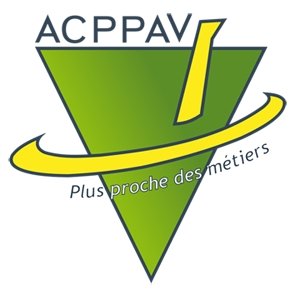 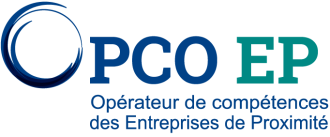 Plus d’informations
Contactez votre conseiller OPCO EP et retrouvez-nous sur opcoep.fr
L’OPCO des Entreprises de Proximité, votre allié au quotidien.
4
PROGRAMME
MODULE 6
Planifier les activités du service ou du cabinet médical, gérer les agendas
Rédiger des notes internes
Créer des plannings
Gérer les agendas des praticiens
Elaborer des tableaux d’activités du service
Organiser des réunions, gérer les réservations

 
MODULE 7
Techniques de recherche d'entreprises
Elaborer CV, lettre de motivation
Mettre en valeur ses qualités, atouts, posture professionnelle
Savoir démarcher
Effectuer des simulations d’entretien
Rechercher des stages/employeurs
Suivi personnalisé



MODULE 8 
Utiliser les outils collaboratifs
Word, Excel, Powerpoint
Compétences numériques : outlook, recherche web
MODULE 1
Sensibilisation aux différents secteurs relevant du  médico-social  
Spécificités des établissements et secteurs relevant du sanitaire/social/médico-social 
Initiation au lexique médical 
Les différents services d'un établissement de soins 


MODULE 2 
Accueillir, renseigner, orienter et assurer la prise en charge des patients 
La mission d’accueil
Accueil physique et téléphonique
Le secret professionnel
Gérer les situations difficiles
Jeux de rôle
Collecter, numériser des données patients

MODULE 3
Assurer le traitement et le suivi administratif des dossiers
Enregistrement du dossier patient 
Retranscrire des informations à caractère médical
Utiliser les outils de transcription
Assurer le suivi administratif du dossier patient
Assurer la traçabilité et la conservation des documents (archivage)  
Les éco gestes en milieu professionnel

MODULE 4
Planifier et gérer les rendez-vous des patients
Planifier, confirmer les rendez-vous internes ou externes
Tenir compte des délais en prenant en compte la chronologie des examens
Saisir les rendez-vous et assurer la gestion quotidienne des praticiens et intervenants de l'équipe 

MODULE 5
Coordonner les opérations liées au parcours du patient
Organiser l'admission, la sortie et le transfert d'un patient
Identifier, coordonner et programmer les actions à mettre en œuvre  
S'assurer de la mise à disposition des moyens et ressources, effectuer les réservations 
Savoir orienter vers d’autres professionnels
Savoir tenir compte des plannings et impératifs d’organisation
Respecter la '"loi relative aux droits des patients et à la qualité du système de santé » 
Réaliser la facturation
Assurer la télétransmission
Etablir des devis/gérer impayés et relances
Gérer les fournitures administratives et les stocks
5
DÉBOUCHÉS
Titre professionnel Secrétaire assistant médico-social
RNCP 36805

METIERS VISES :
- secrétaire médical - secrétaire médico-social - secrétaire social - assistant médico-administratif - assistant médical - secrétaire hospitalier - télésecrétaire médical
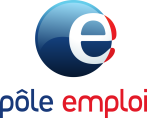 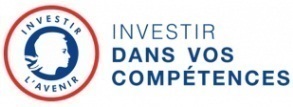